Cloud Fraction
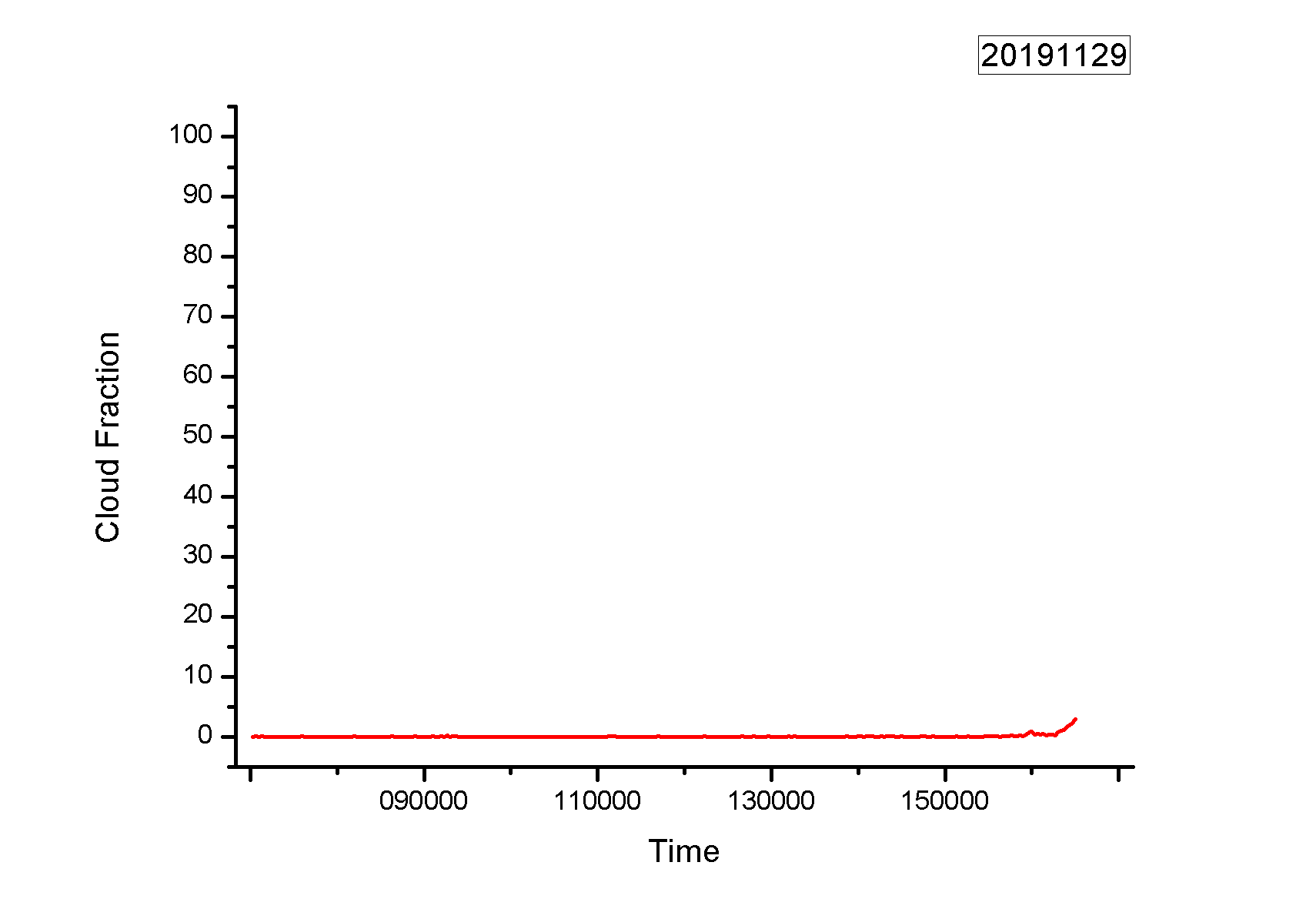 2019.11.29
The video about skyview images and their segmentation
Cloud fraction